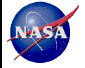 A new approach to cross-calibrate satellite UV instruments
Natalya Kramarova, P.K. Bhartia, L.-K. Huang, J. Ziemke, S. Frith, 
R. McPeters, G. Labow, D. Haffner, R. Stolarski, and M. DeLand
natalya.a.kramarova@nasa.gov
GSICS Annual Meeting 2021, April 1, 2021
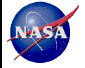 Motivation
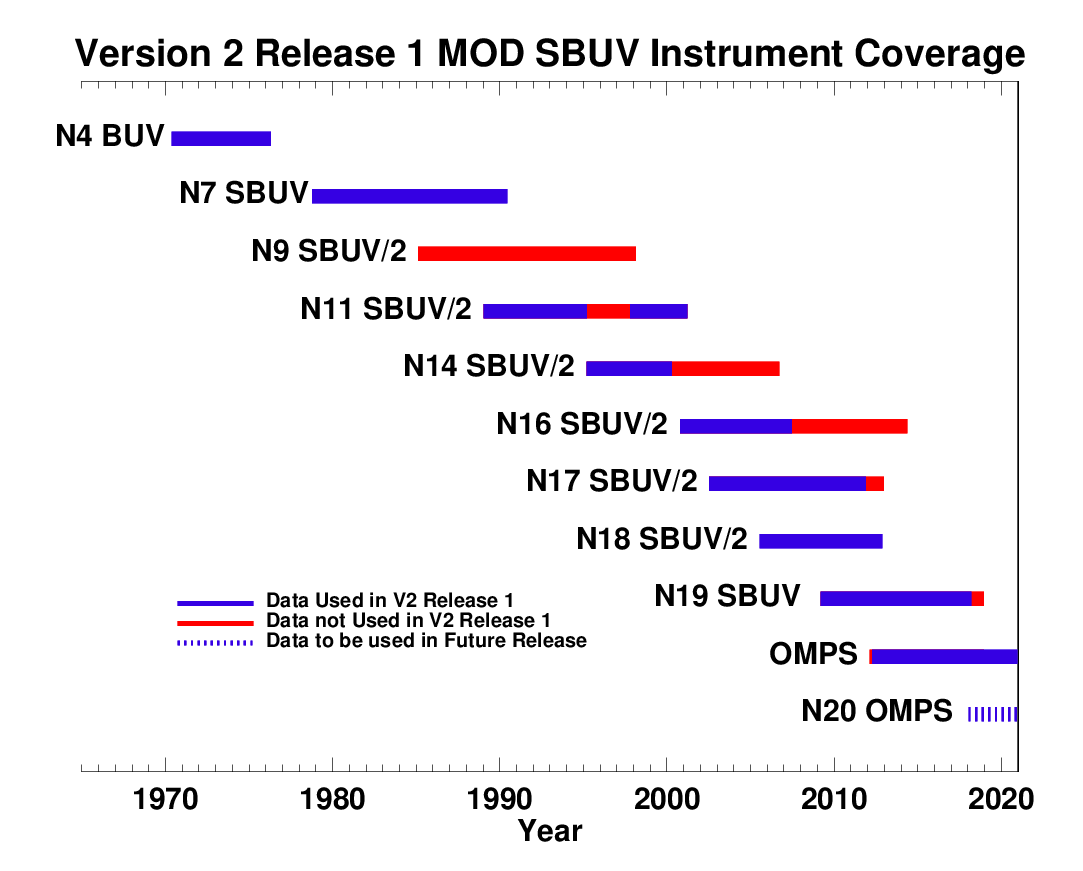 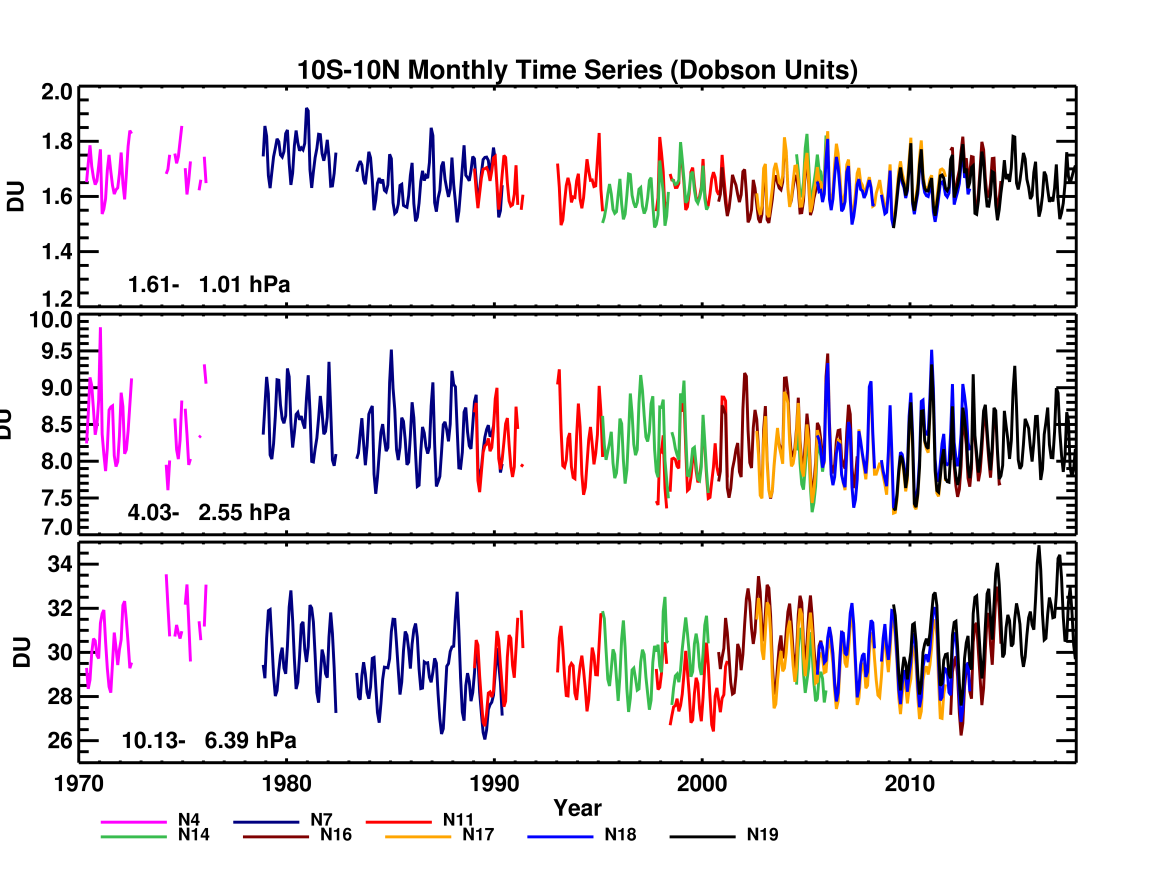 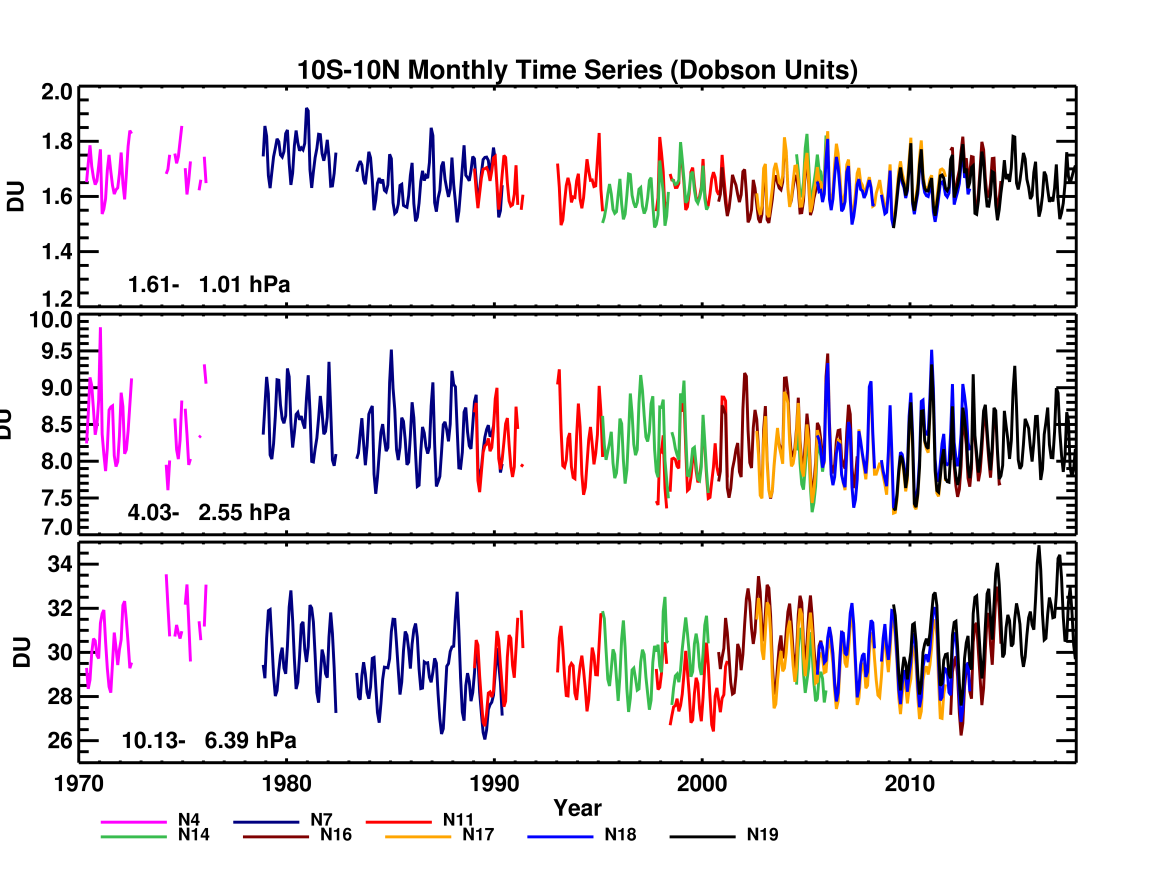 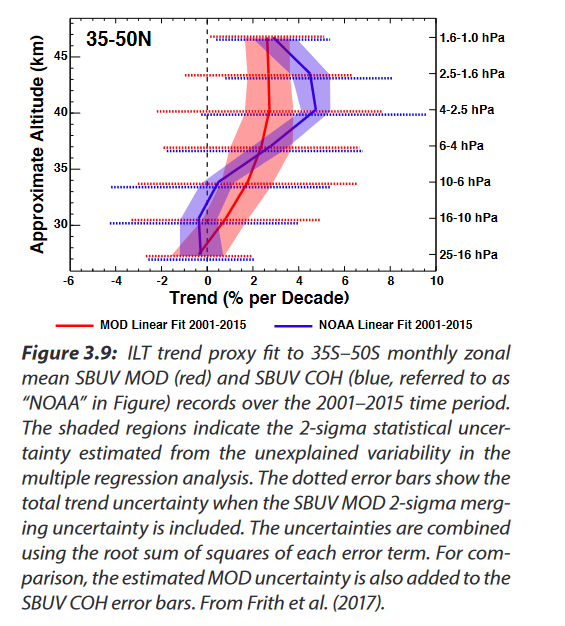 GSICS Annual Meeting 2021, April 1, 2021
[Speaker Notes: Longest satellite record with global coverage;
Small inconsistences between overlapping instruments produce large discrepancies in trend estimates;
Two merged ozone records had been created using SBUV v8.6 data. But the trend estimates differ between the two merged records. There are some pros and cons in each approach in dealing with biases, but the bottom line is we need to illuminate biases to remove any ambiguity.
Goal to reduce uncertainties by updating instruments cross-calibrations.
In v8.6 cross-calibrations had been established by comparing data from two satellites with no-local time differences. This method is limited to summer data when one satellite makes measurements at ascending orbit and another on descending orbit.]
New approach to evaluate SBUV measurements
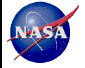 O3 Profiles (Climatology) +
Geometry of observations
TOMRAD
Average residuals in monthly zonal bins to reduce errors due to geophysical noise and sampling
Initial residuals
Calculated Radiances
Measured Radiances
GOALS:
Evaluate and compare SBUV measurements from overlapping instruments;
Isolate calibration errors from other sources (natural variability, sampling, geometry of observations);
Update SBUV time series and improve uncertainties in the MOD;
3
GSICS Annual Meeting 2021, April 1, 2021
[Speaker Notes: Initial residuals present a difference between simulated radiances and measured radiances;
Ozone profiles should capture natural variability (seasonal cycle, QBO, diurnal etc.)
Important to ensure that IRes are calculated from the same climatology for all instruments that we want to compare
To reduce geophysical noise from clouds, differences in observational conditions, we bin the data in 5-degree zonal latitude bins and average data over month]
Equatorial crossing time for SBUV instruments
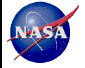 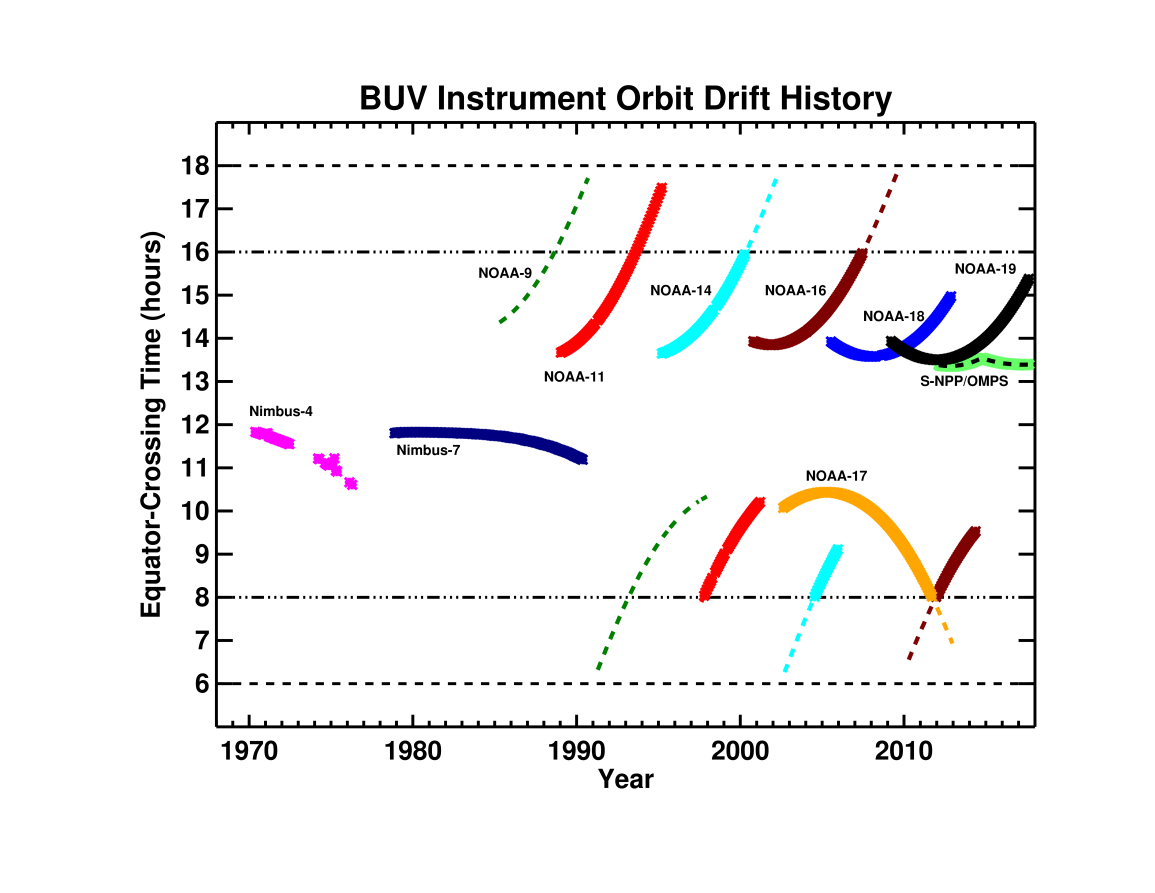 1. Drifting orbits lead to differences in local solar time of measurements  diurnal ozone cycle
2. Drifting orbits lead to differences in solar zenith angle of observations  change in weighting functions
4
GSICS Annual Meeting 2021, April 1, 2021
[Speaker Notes: Drifting orbits of SBUV instruments complicates the production of the merged product from the series of SBUV instruments. 
Several effects contribute into the observed differences among individual SBUV instruments: geometry of observations + natural variability; 
Geophysical variability like the diurnal ozone cycle, some are algorithmic associated with change in sensitivity when the sza drifting. 
And finally calibration errors. It’s very hard to isolate each of these effects. We attempt to crack this puzzle.]
Change in sensitivity of SBUV measurements with SZA
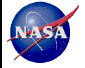 Tropics, 298 nm
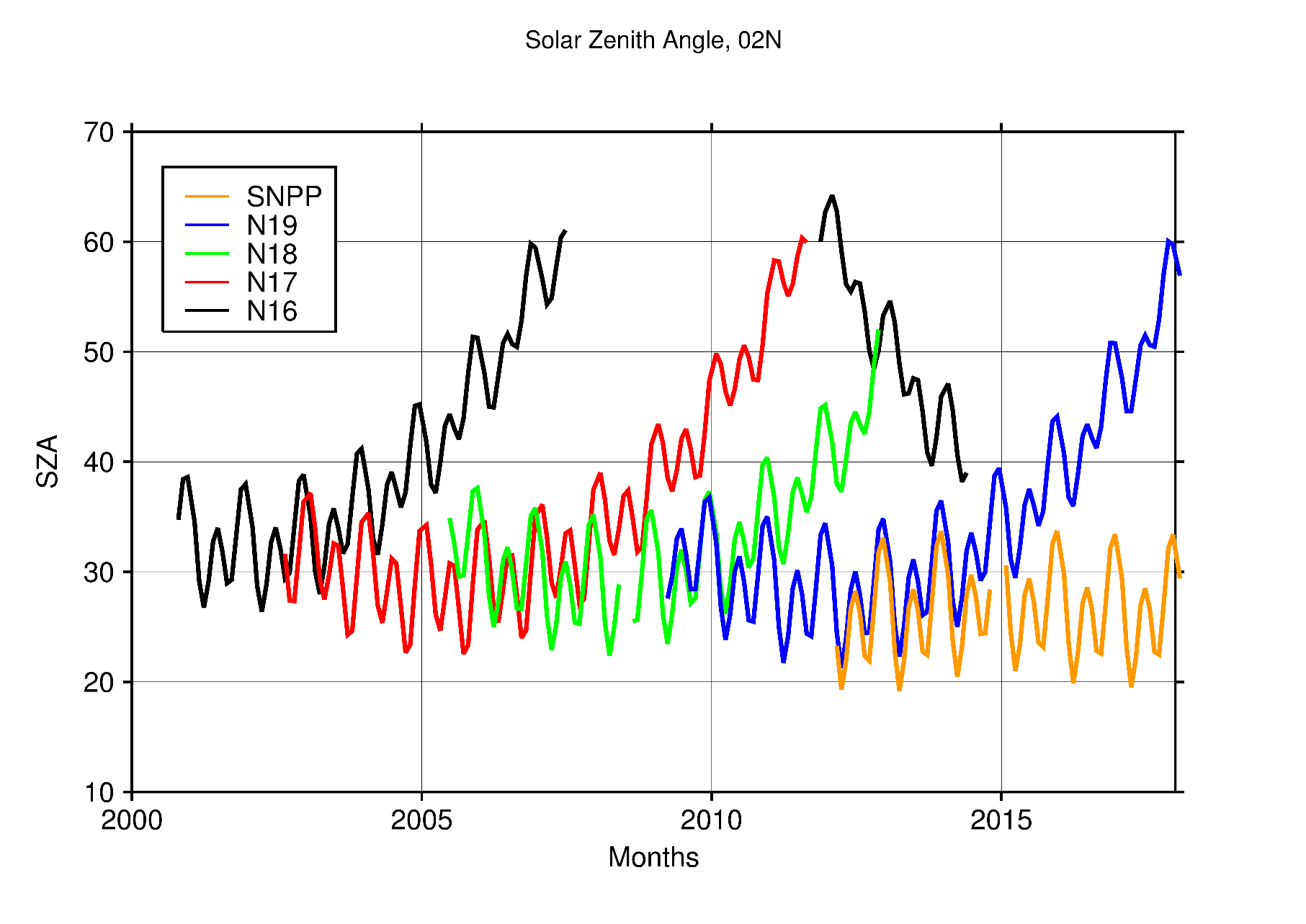 Solar Zenith Angle, EQ-5N
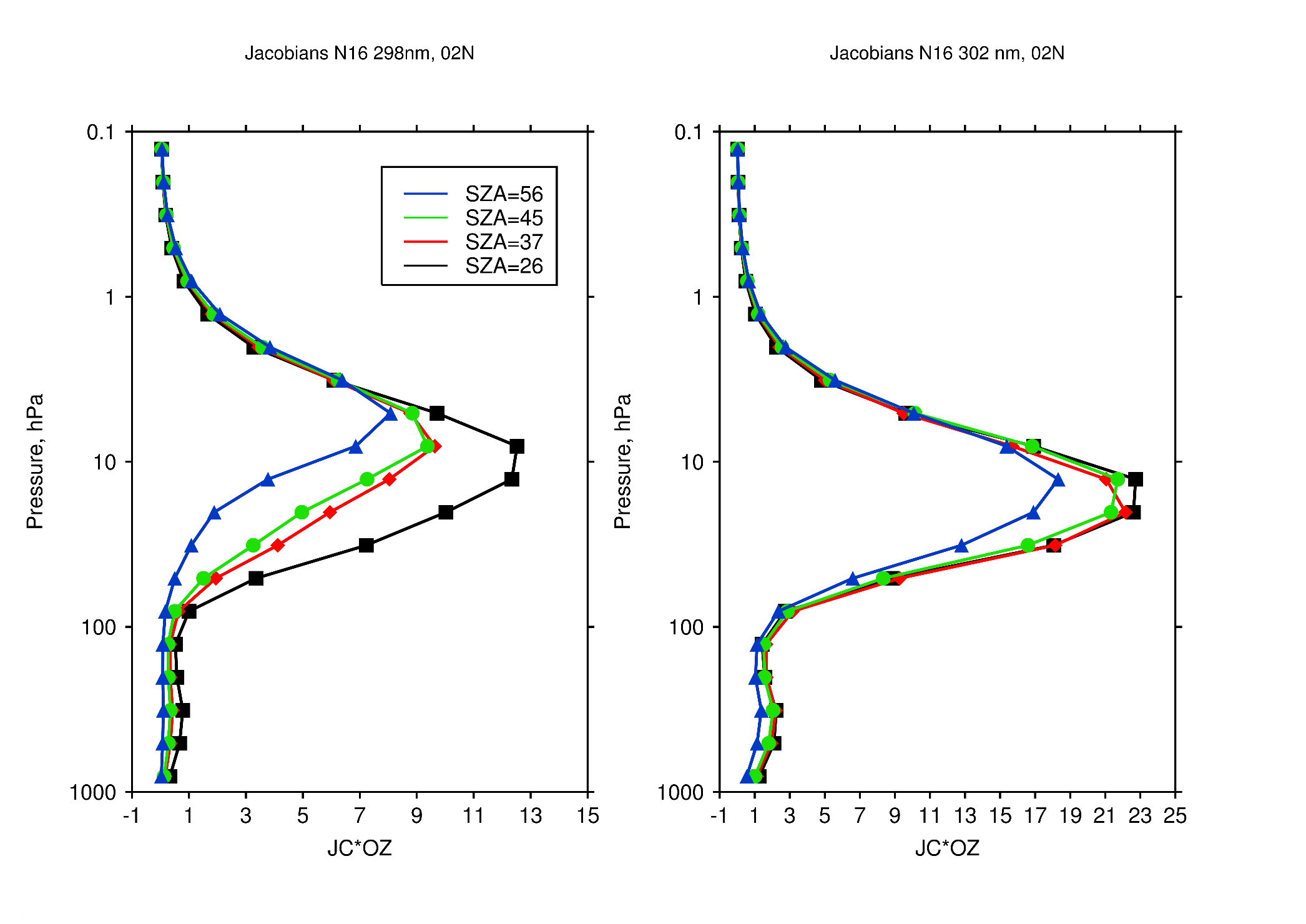 The peaks of SBUV radiance sensitivities move upward  as SZA increases => different combinations of channels and apriori information
Weighting function
GSICS Annual Meeting 2021, April 1, 2021
[Speaker Notes: Drifting orbits means that over the instrument life time it makes measurements at different local solar time;
The SZA of measurements change as well, the figure on the left show SZA for 4 recent SBUV instruments (for the periods included in the MOD) and OMPS NP in the tropics;
The weighing functions for SBUV channels depend on SZA, as SZA angle increase the weighting functions are shifting to higher altitudes;
The figure on the right shows the weighting functions for 298 nm channel for 4 SZA with ~ 10 degree step. At low SZA the weighting function peaks at 10 hPa and shifts to ~ 6 hPa for the moderate sza=56  as the NOAA-16 orbit drifts]
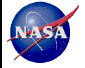 Accurate Ozone Climatology is the Key
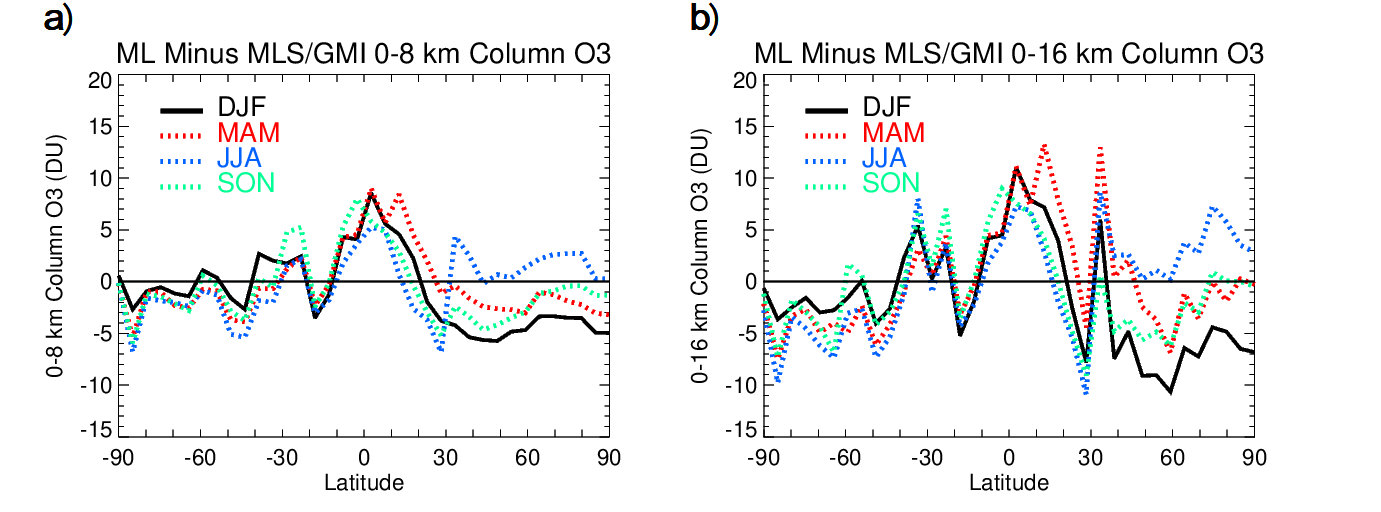 ML-GMI
The seasonal ozone climatology in the stratosphere is based on 2004-2018 MLS (similarly to [McPeters&Labow, 2012]) day-time O3 profiles (SZA<90) to establish appropriate upper stratospheric climatology for UV-type (daylight only) measurements;
To account for differences in measurement times for various SBUV instruments the Goddard Diurnal Ozone Climatology [Frith et al., 2020] is used;
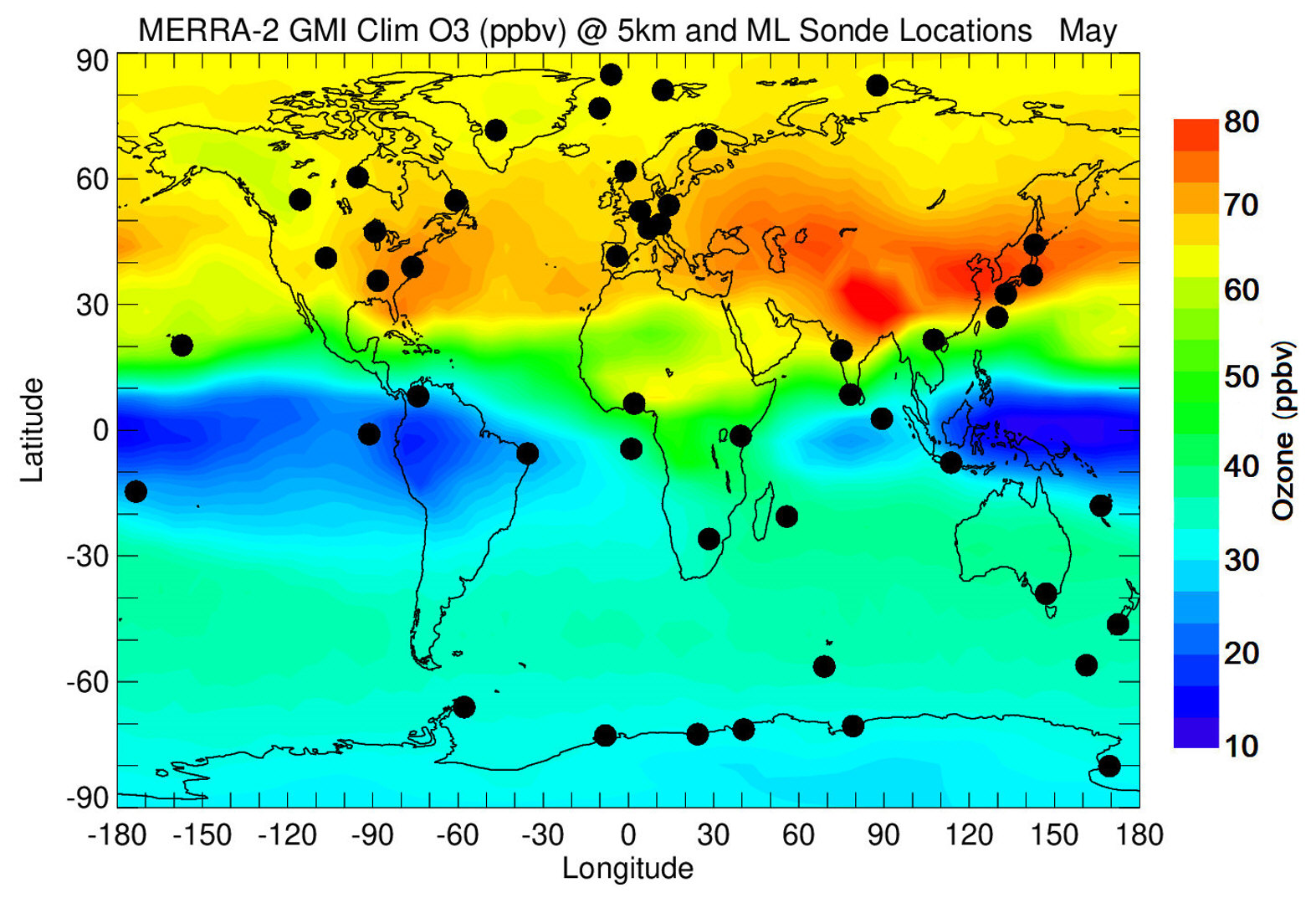 In the troposphere, the seasonal ozone climatology was constructed using GEOS GMI, which better captures zonal mean variability compared to the sparse ozone sonde network [Ziemke et al., in preparation 2021];
We account for the interannual ozone variability in the tropics/subtropics using rotational EOFs derived from the analysis of 14+ years of MLS in combination with total ozone and zonal wind time series as proxies [Ziemke et al., in preparation 2021].
6
GSICS Annual Meeting 2021, April 1, 2021
[Speaker Notes: The analysis requires extremely accurate ozone climatology;
1. Recent satellite missions like MLS provides a long and stable record of O3 profiles globally. MLS measurements allows us to constrain stratospheric ozone profiles.
2. This was done in McPeters and Labow [2012] ozone climatology, however they used a mixture of day/night O3 profiles. Since UV sensors don’t make observations during the night, we limited O3 profiles to daytime only with SZA<90.  That establish O3 mean profiles at 1:30 pm local time; 
3. Since various SBUV instruments make measurements at different local times due to drifting orbits, we add a correction factor that is based on GDOC climatology, derived from GEOCCM to construct O3 diurnal cycle globally:
This model has a full chemistry and dynamic package to model O3 in the middle- and upper- stratosphere;
Model and diurnal cycle was validated in the frame of the CCMVal project;
This model was extensively compared against microwave measurements at Mauna Loa;
Our analysis shows overall good agreement between the model and MLS (day/night ratios), SBUV instruments (different local times), LP/SAGEIII (mid-day/sunrise/sunset);
4. Improved seasonal climatology with sonde measurements replaced with GMI model outputs in the troposphere to account for sparce spatial coverage of sondes. GMI based climatology provides better representation of zonal mean ozone in the troposphere and smooth transition between latitude bins;
5. Finally, we found that the Quasi-Biennial ozone oscillation has to be accounted for to reduce residuals in tropics and subtropics. We derived two rotational EOF components from MLS ozone profiles, and we used total ozone time series and Singapore zonal wind as proxies to reconstruct QBO induced ozone anomalies back to 1970s.]
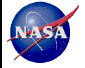 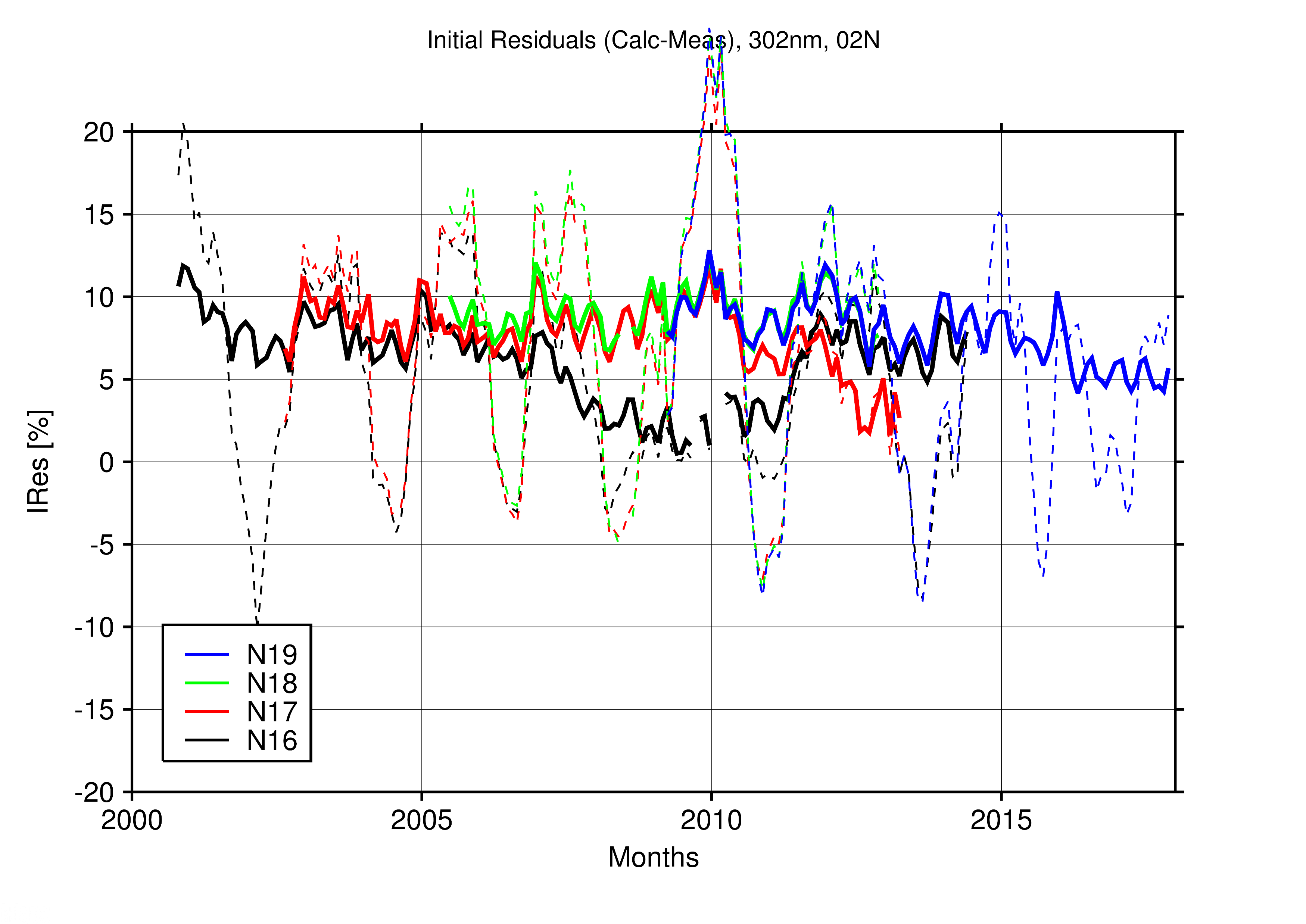 Initial residuals in the tropics, 302 nm
ML O3 climatology
[McPeters&Labow, 2012]
- - Without QBO
_____With QBO
Changes in residuals over time for drifting instruments is also due to errors in tropospheric O3 climatology
7-10% mean offset due to the error in tropospheric O3 climatology
GSICS Annual Meeting 2021, April 1, 2021
[Speaker Notes: This plot shows initial residuals in the tropics, where the natural ozone variability is relatively small, except for the QBO.
The QBO effect in total ozone is about ~ +/-12-18 DU, which produce +/-15 differences in initial residuals. This is because the radiance sensitivity in tropics is dN/dOmega=0.45 (or1% per 1DU) for 302 nm.]
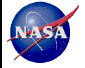 Initial residuals in the tropics, 302 nm
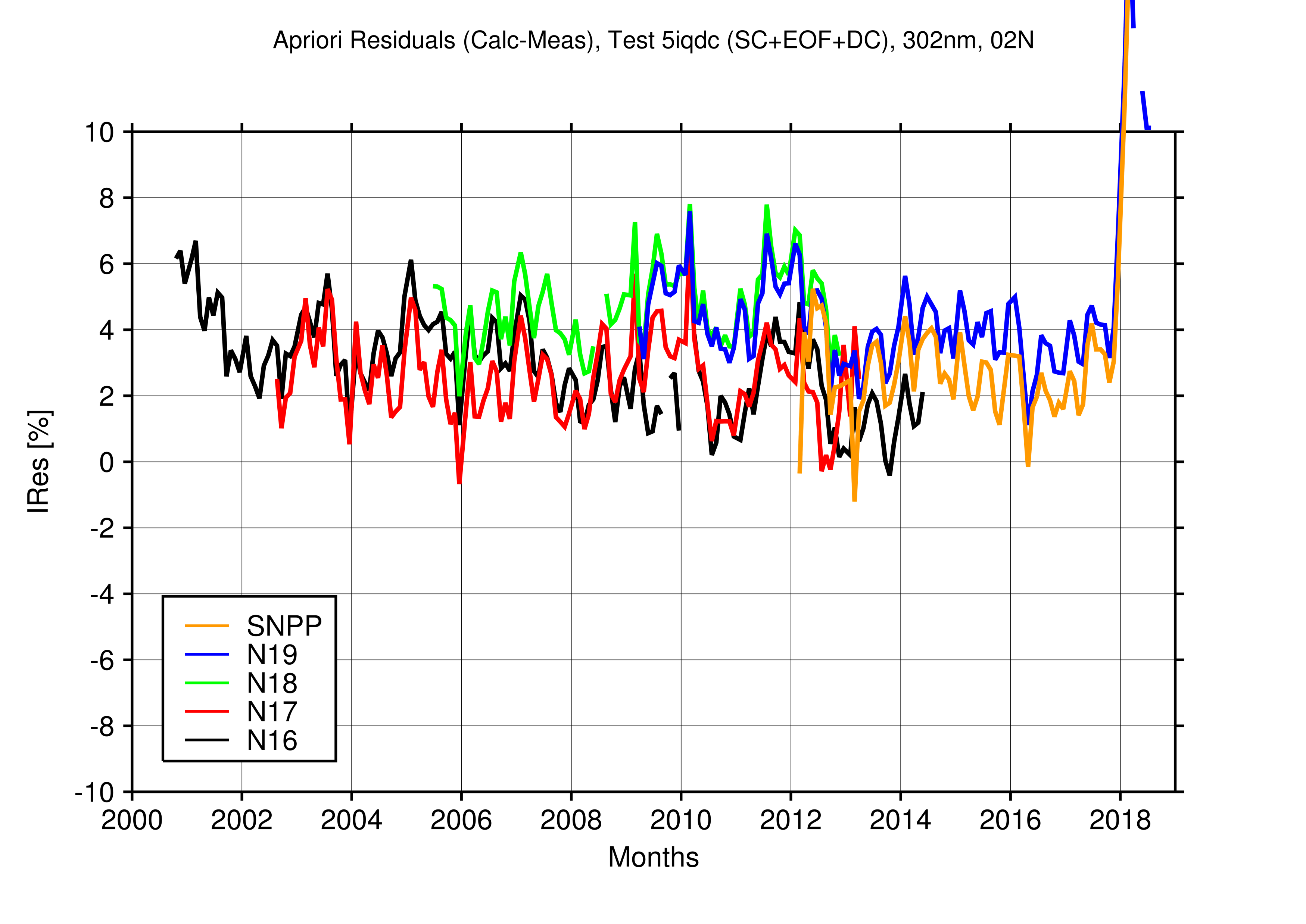 GMI tropospheric O3 climatology reduces the mean offset in the tropics and improves time series for drifting instruments
GSICS Annual Meeting 2021, April 1, 2021
[Speaker Notes: After making residuals small enough we can concentrate on differences between instruments]
Analysis of Initial Residuals (Calculated-Measured)
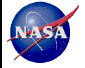 Time series of differences in residuals for the overlapping instruments, 298 nm
Time series of residuals, 298 nm
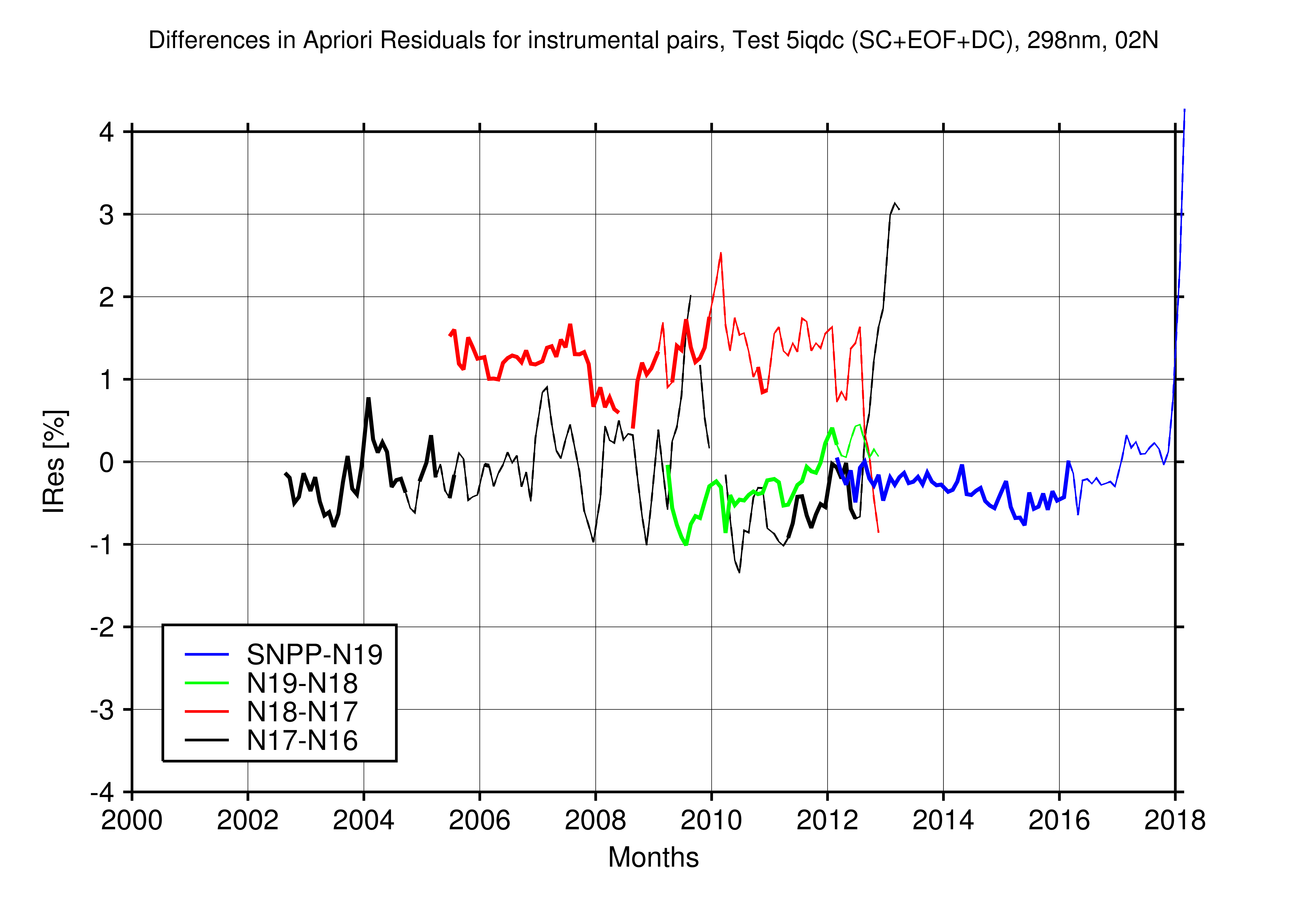 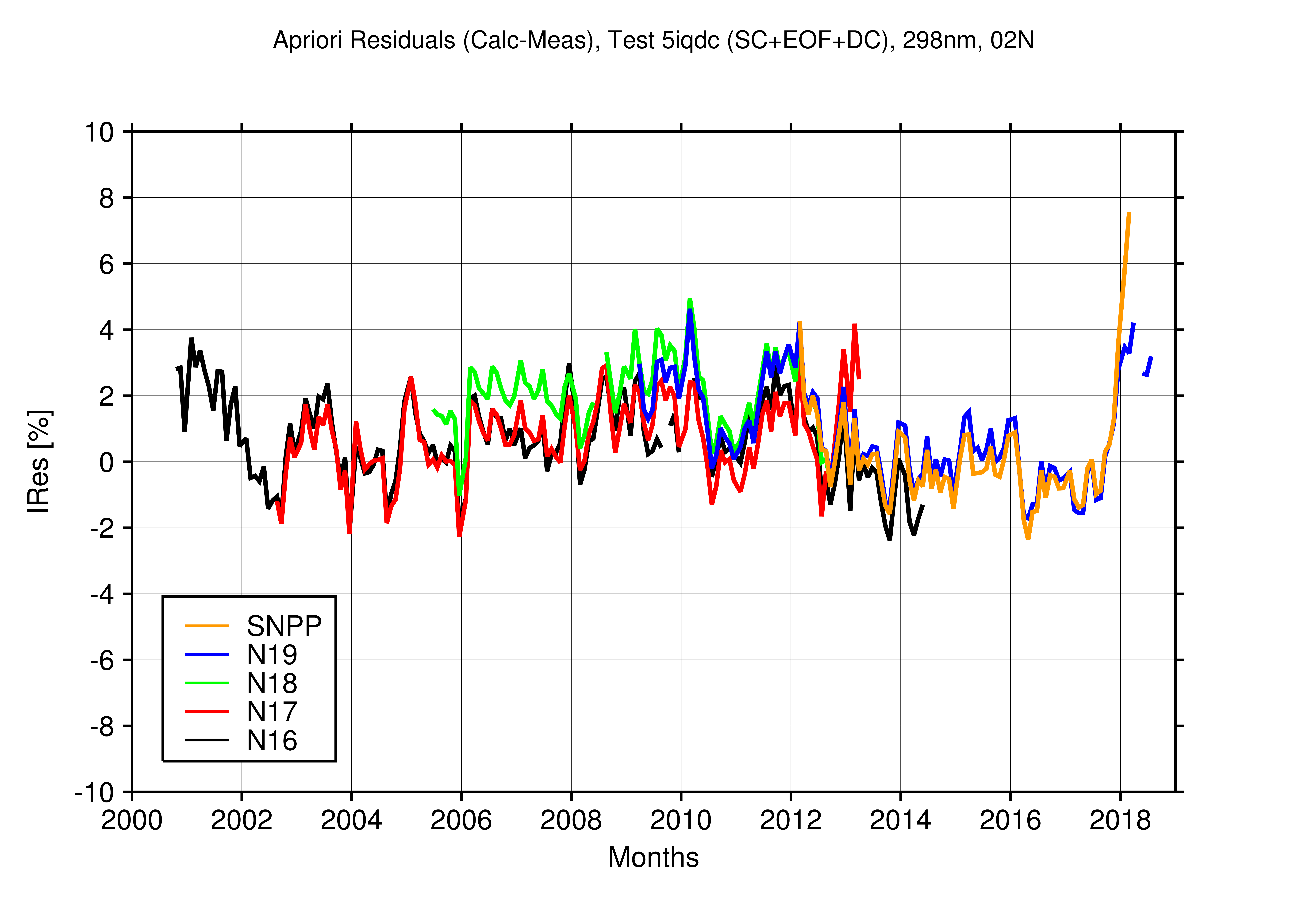 Limit to dSZA < ±15∘
Calculate mean differences for each pair between 60S-60N, but limit the time periods when measurement conditions were very similar (dSZA< ±15∘);
The calibration error should not change with latitude.
GSICS Annual Meeting 2021, April 1, 2021
Mean differences in initial residuals for instrumental pairs
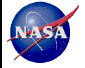 Mean differences in residuals for the overlapping instruments, 283 nm
Mean differences in residuals for the overlapping instruments, 274 nm
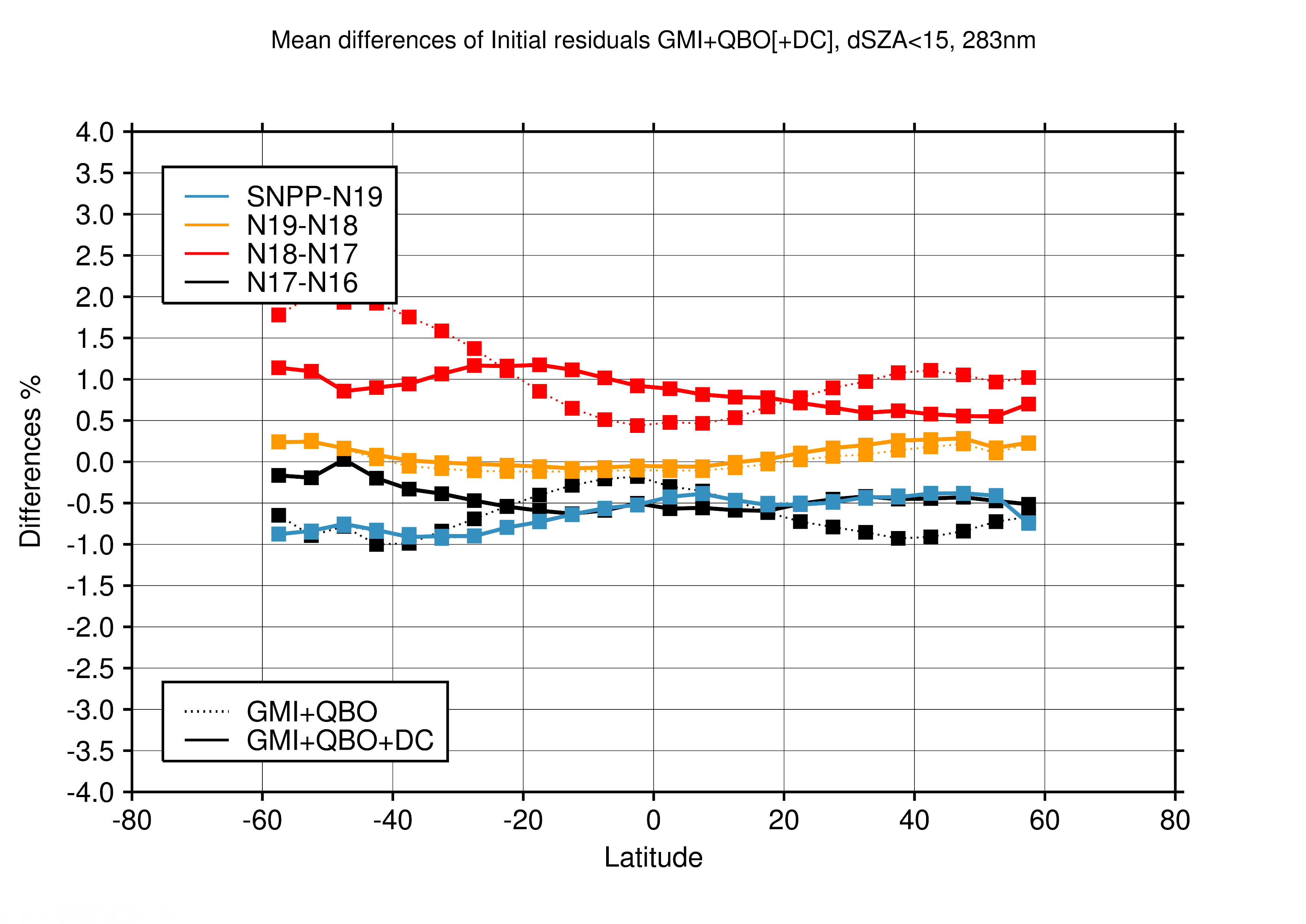 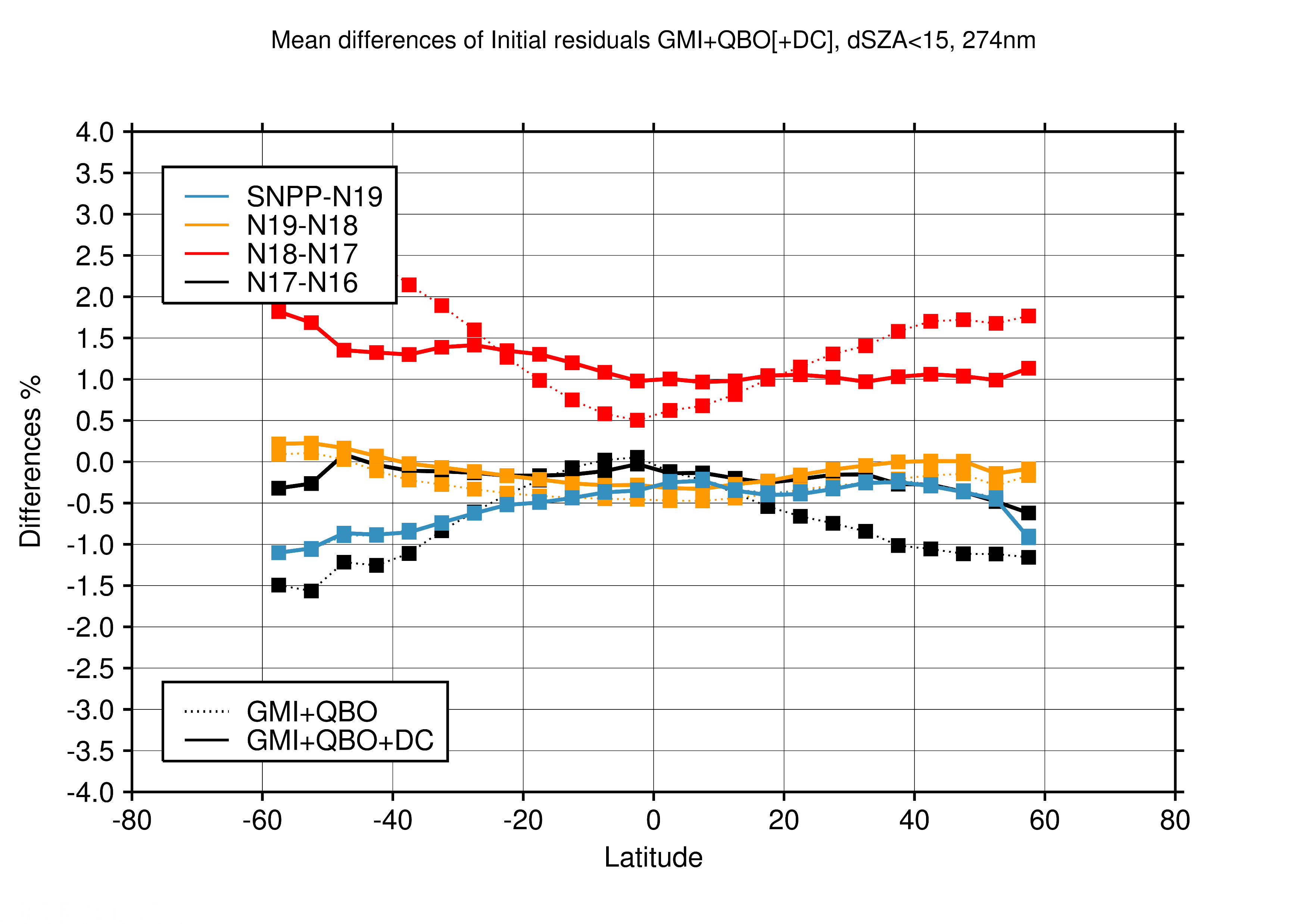 - - Without DC
_____With DC
Diurnal ozone climatology helped to analyze residuals for shorter channels in mid and high latitudes
GSICS Annual Meeting 2021, April 1, 2021
[Speaker Notes: Drifting orbits means that over the instrument life time it makes measurements at different local solar time;
The SZA of measurements change as well, the figure on the left show SZA for 4 recent SBUV instruments (for the periods included in the MOD) and OMPS NP in the tropics;
The weighing functions for SBUV channels depend on SZA, as SZA angle increase the weighting functions are shifting to higher altitudes;
The figure on the right shows the weighting functions for 298 nm channel for 4 SZA with ~ 10 degree step. At low SZA the weighting function peaks at 10 hPa and shifts to ~ 6 hPa for the moderate sza=56  as the NOAA-16 orbit drifts]
Calibration adjustments (additive in N-values)
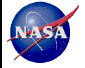 Calculate mean differences for each pair of instruments;
Select one instrument as a reference (NOAA-19) and calculate calibration adjustments for each instrument.
Adjustments are mostly less than 1%
GSICS Annual Meeting 2021, April 1, 2021
[Speaker Notes: Using NOAA-19 as a reference instrument, we can calculate calibration adjustments for each instrument;
The table shows adjustments for each individual channel in N-values. To convert in % it should be multiplied by a factor of 2]
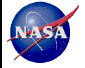 Mean differences in residuals before/after calibrations
Mean differences in residuals, 298 nm
Mean differences in residuals, 274 nm
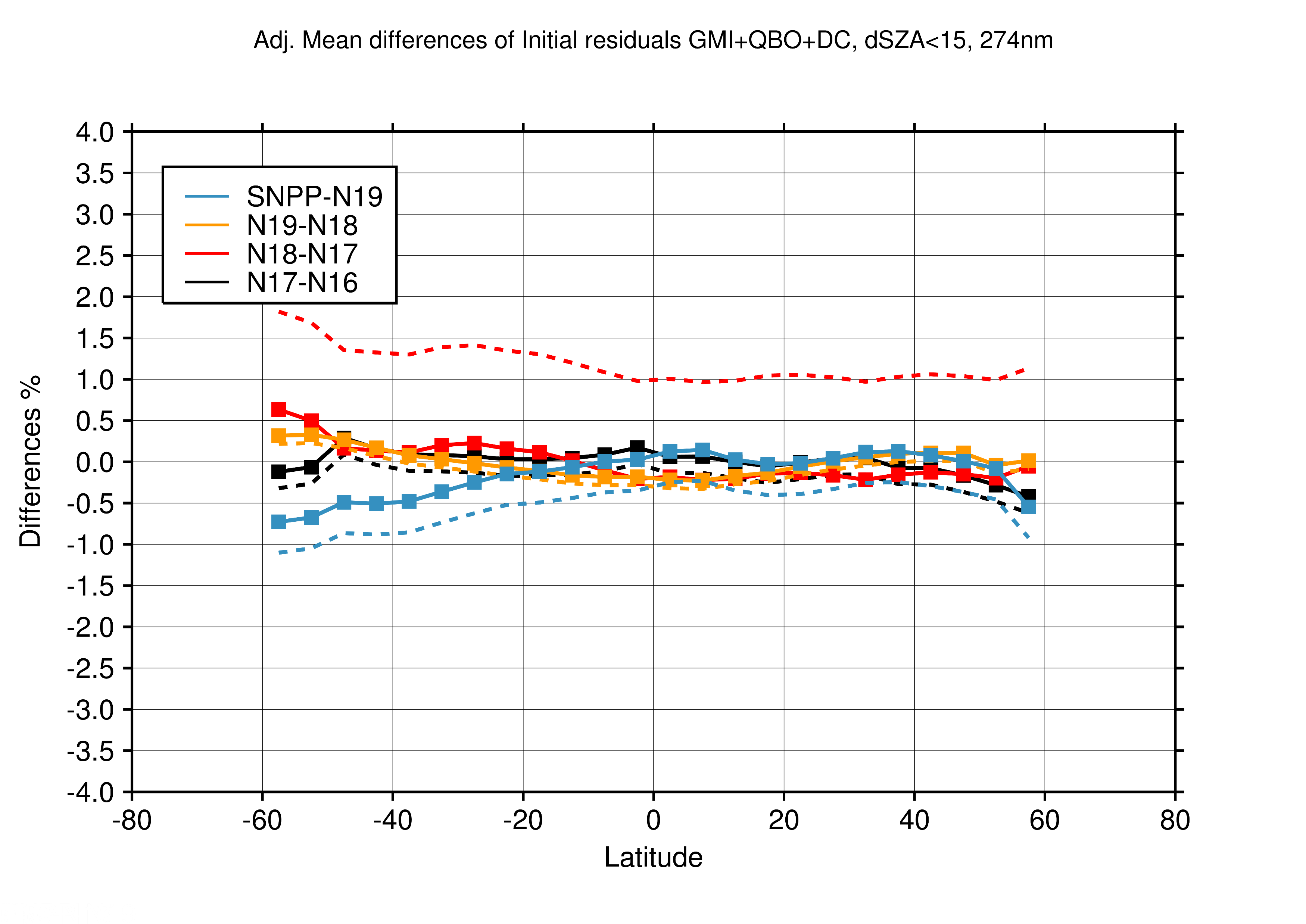 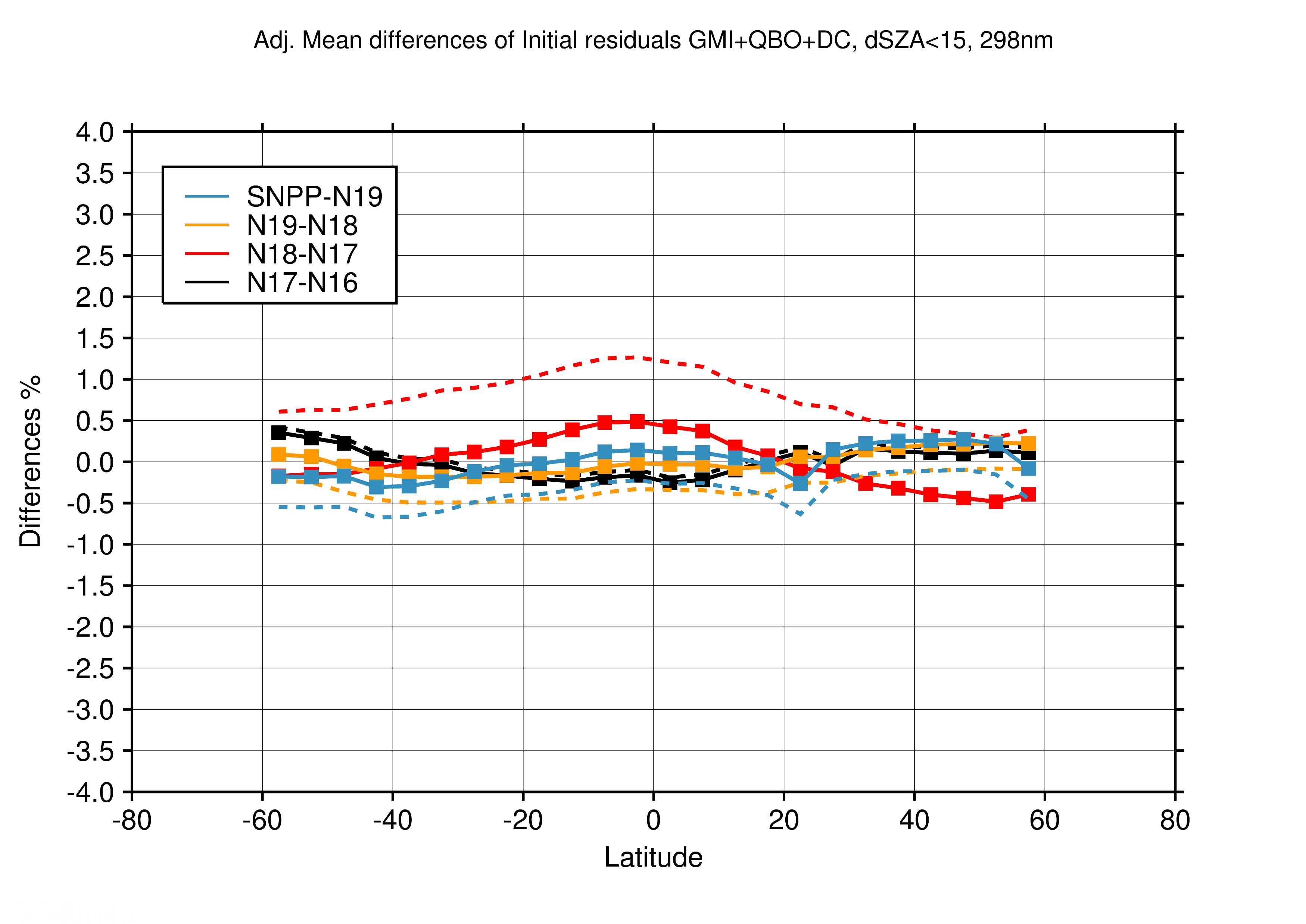 - - Without Adj
_____With Adj
After calibration adjustments instruments agree within ±0.5%
GSICS Annual Meeting 2021, April 1, 2021
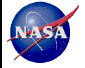 Mean differences in residuals before/after calibrations
Mean differences in residuals, 313 nm
Mean differences in residuals, 302 nm
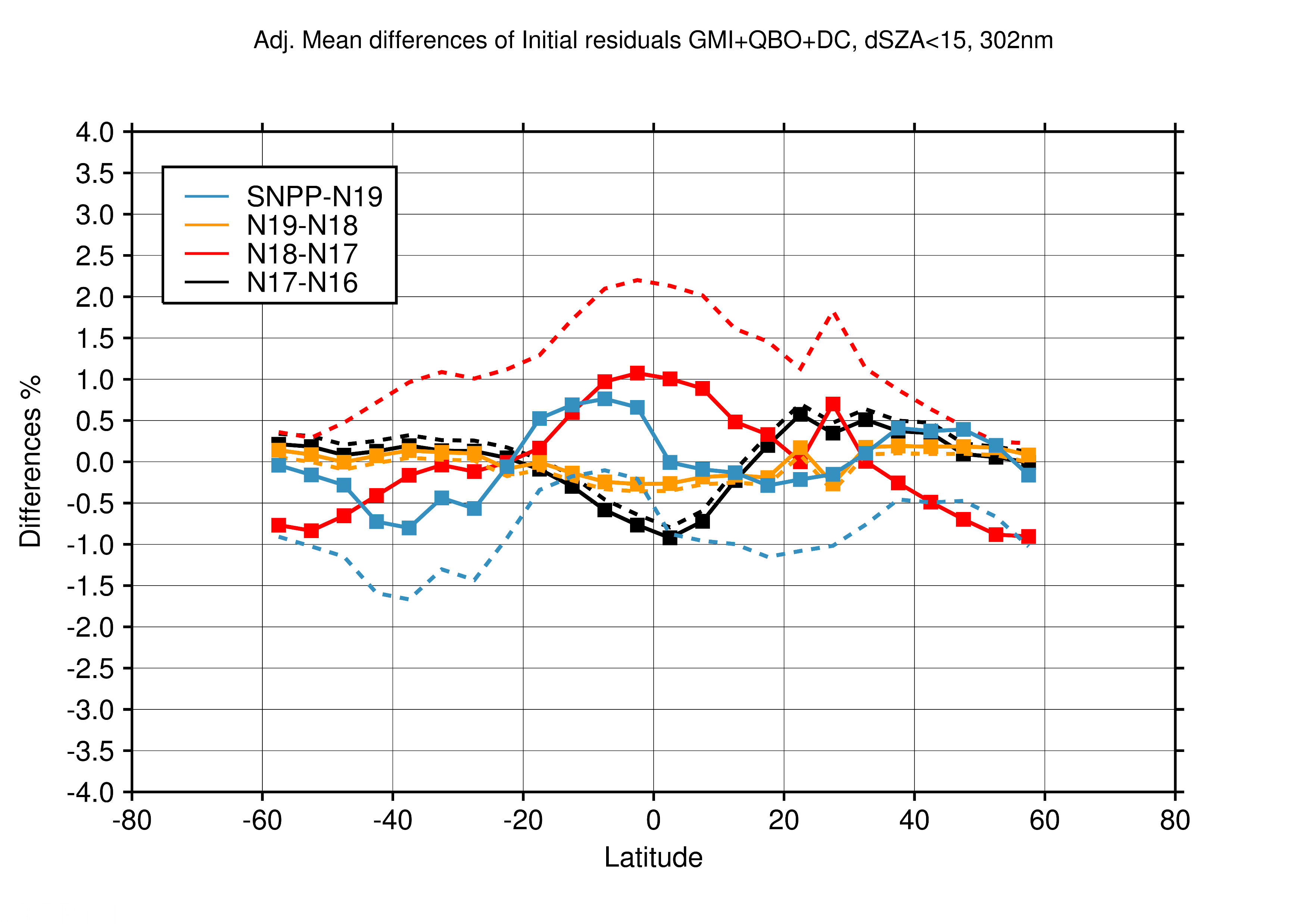 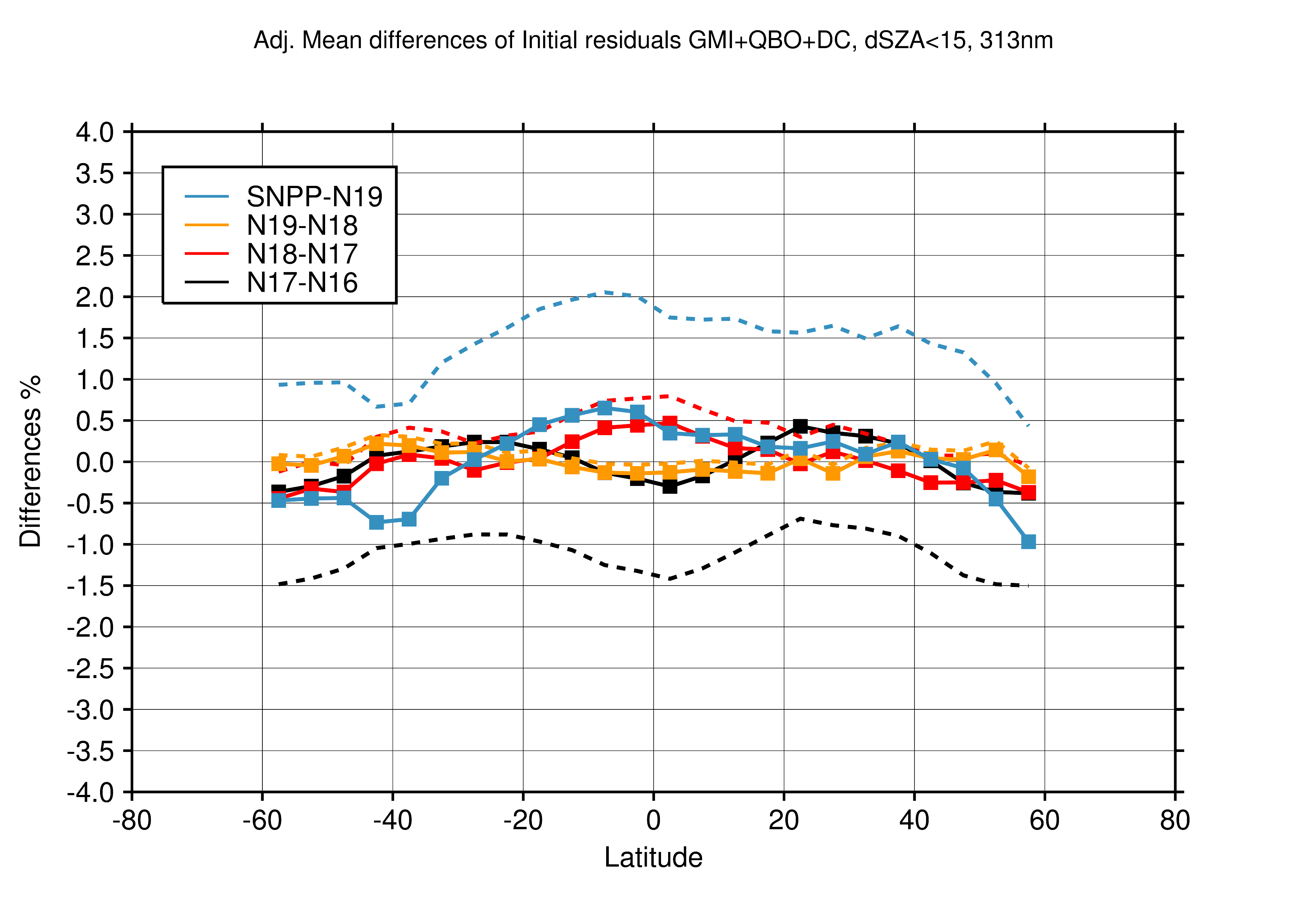 - - Without Adj
_____With Adj
Strong latitudinal pattern at 302 and 306 nm
GSICS Annual Meeting 2021, April 1, 2021
[Speaker Notes: At 302 and 306 nm there are notable latitudinal patterns that exceed 0.5% limit]
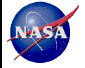 SBUV-MLS biases before calibration adjustments
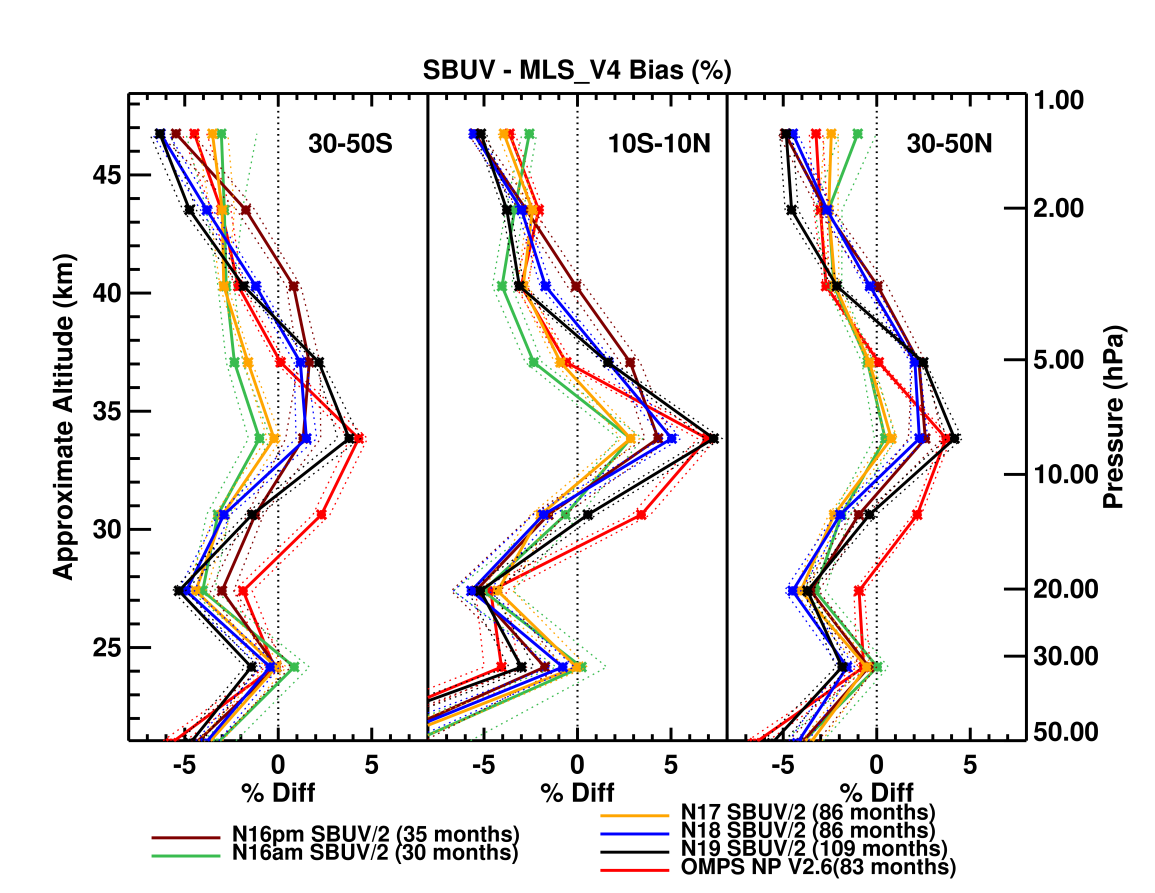 BEFORE
[Speaker Notes: These are biases in retrieved ozone for individual SBUV instruments compared to MLS in 3 latitude zones. There are specific shapes in biases. But what we are looking here is to see consistency across SBUV instruments. We can see a spread]
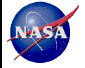 SBUV-MLS biases after calibration adjustments
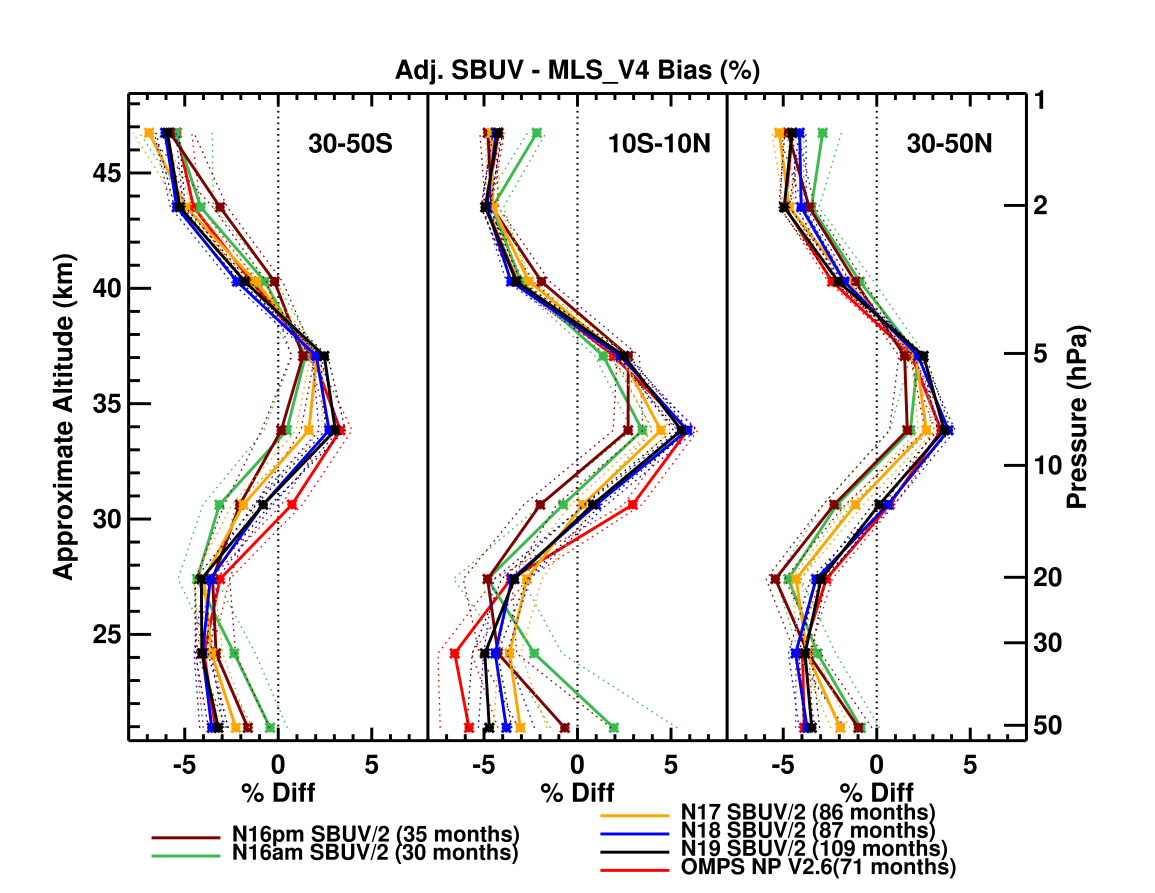 AFTER
[Speaker Notes: After applying calibrations retrieved ozone from multiple SBUV instruments become more consistent. That means that uncertainties in creating merging products will be reduced.]
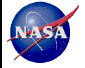 Relative drift in the MOD SBUV  before/after calibrations
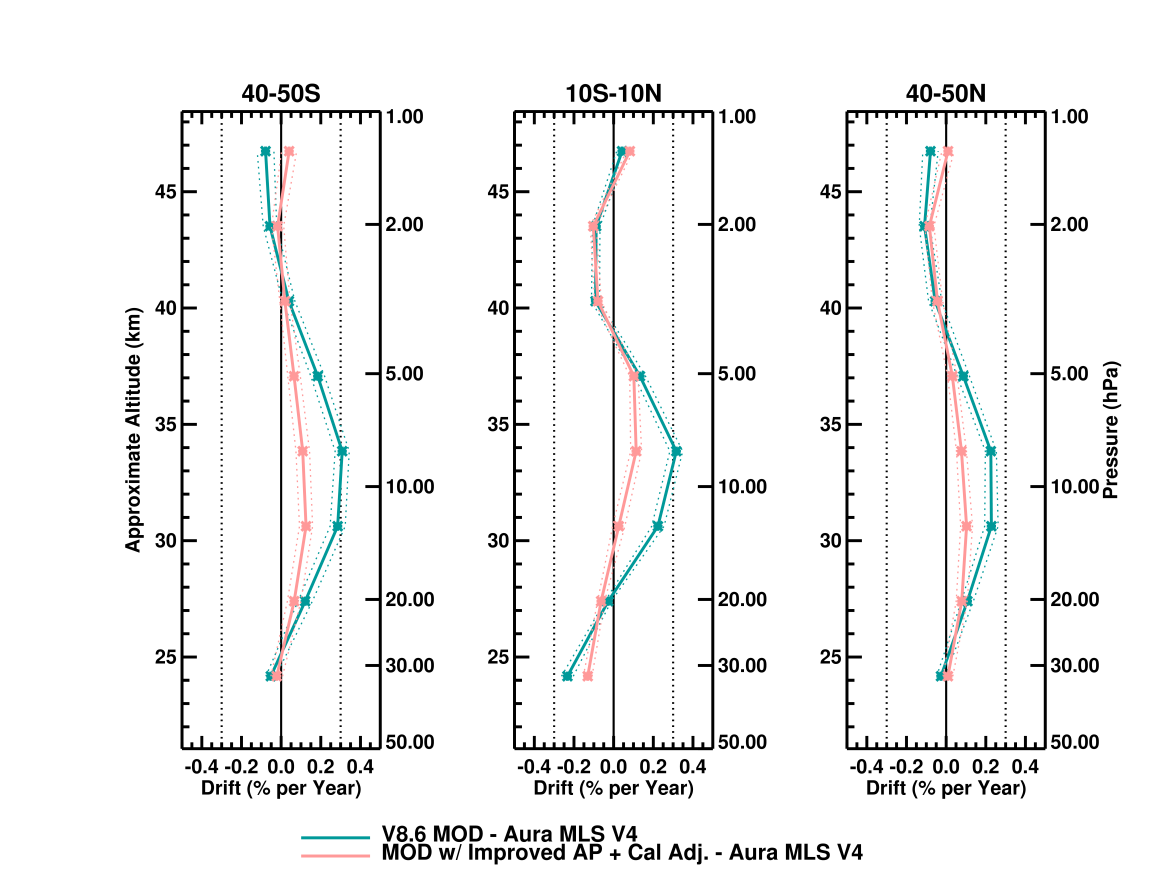 Calibrations helped to remove an artificial trend in the SBUV MOD around 10-20 hPa. That trend resulted from biases between pairs of SBUV instruments
GSICS Annual Meeting 2021, April 1, 2021
[Speaker Notes: That would help to construct a stable, climate-quality merged record for trend studies.
The NASA SBUV MOD record had a drift with respect to correlative measurements at ~ 10 hPa, which was due to biases between consecutive SBUV instruments. Those biases translated into an artificial trend.
Applied calibrations helped to reduce biases and remove artificial drift from the SBUV MOD record.]
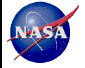 Summary
We had developed and tested a new approach to cross-calibrate UV sensors;
This approach allows to compare radiances between overlapping instruments over a broader range of latitudes and can be used to look at time series;
The method demonstrated to be an effective tool to cross-calibrate instruments when there is a sufficient overlap period;
This method was used to update cross-calibrations of SBUV instruments in v8.7 which resulted in reduced ozone biases among SBUV instruments and improved stability of the merged SBUV record;
This method can be used to evaluate and cross-calibrate radiances between Suomi NPP and NOAA-20 OMPS sensors.
GSICS Annual Meeting 2021, April 1, 2021
Analysis of Initial Residuals (Calculated-Measured)
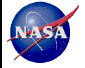 Correlation of residuals across channels
Correlation of residuals with layer ozone
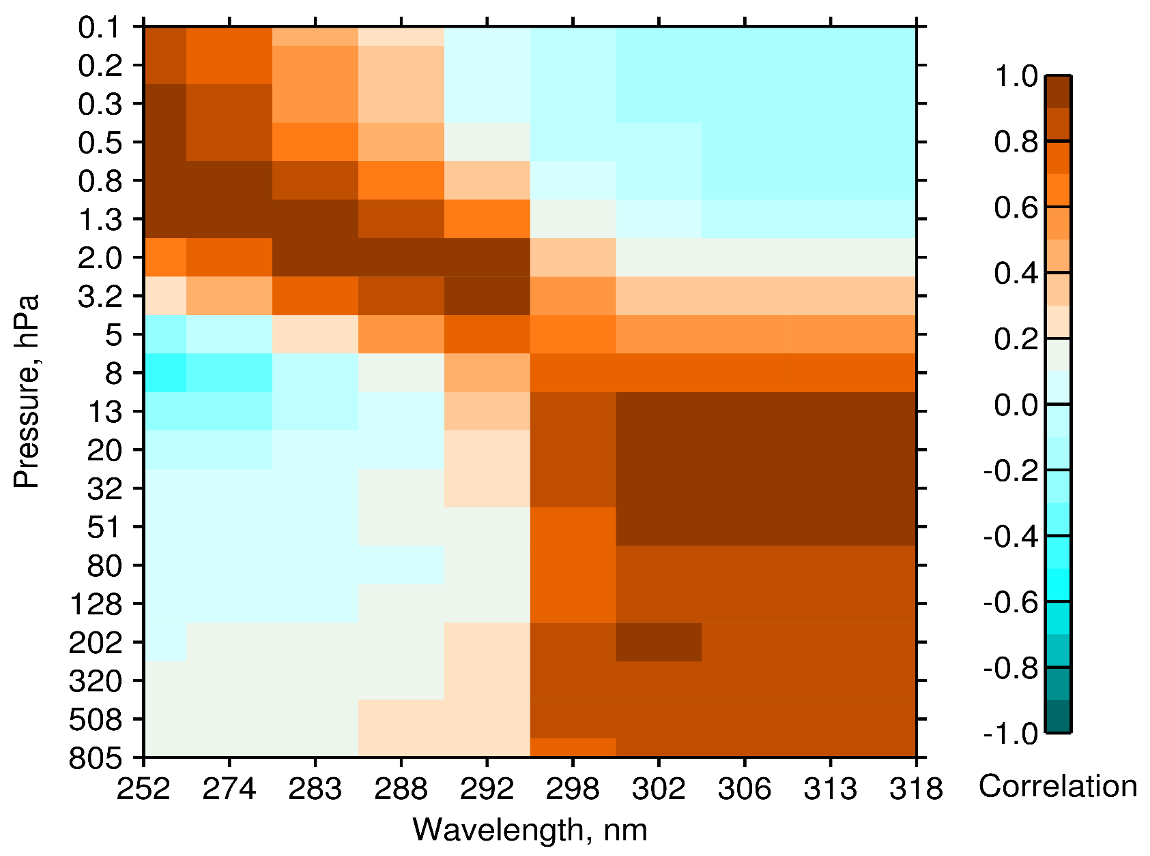 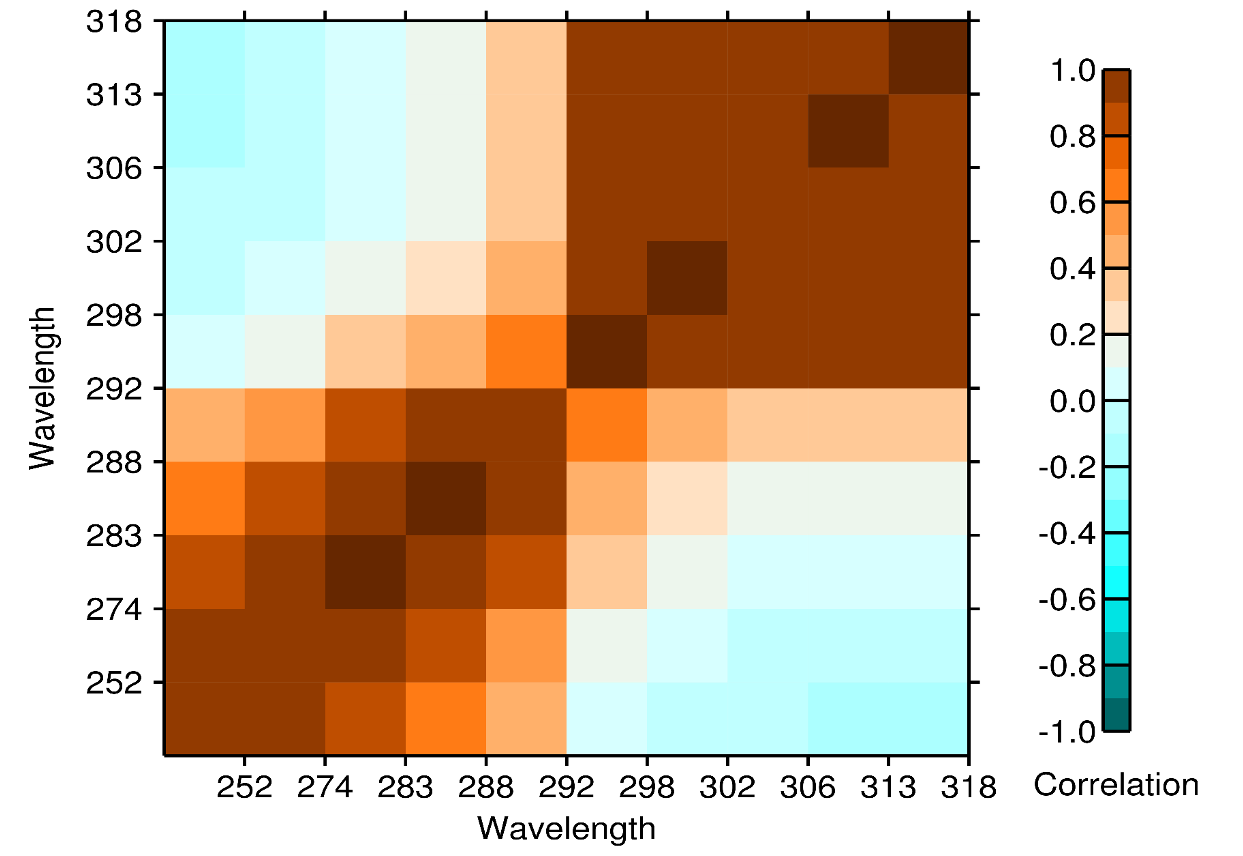 18
GSICS Annual Meeting 2021, April 1, 2021
[Speaker Notes: The correlation of Initial residuals at different channels for a single instrument shows that shorter channels has weaker correlation to each other;
The longer channels starting from 298 to 318 nm has a strong correlation to each other, meaning that they have a redundant information; 
The correlation of Initial residuals at different channels with the retrieved ozone shows strong connection between shorter channels and upper stratospheric and mesospheric ozone;
The longer channels starting from 298 to 318 nm show correlation with the middle and low stratosphere and tropospheric ozone; 
This is in good correspondence with the weighting functions]
Analysis of Initial Residuals (Calculated-Measured)
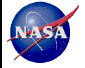 Tropics, 0-5N
Time series of differences in residuals for the overlapping instruments, 283 nm
Time series of residuals, 283 nm
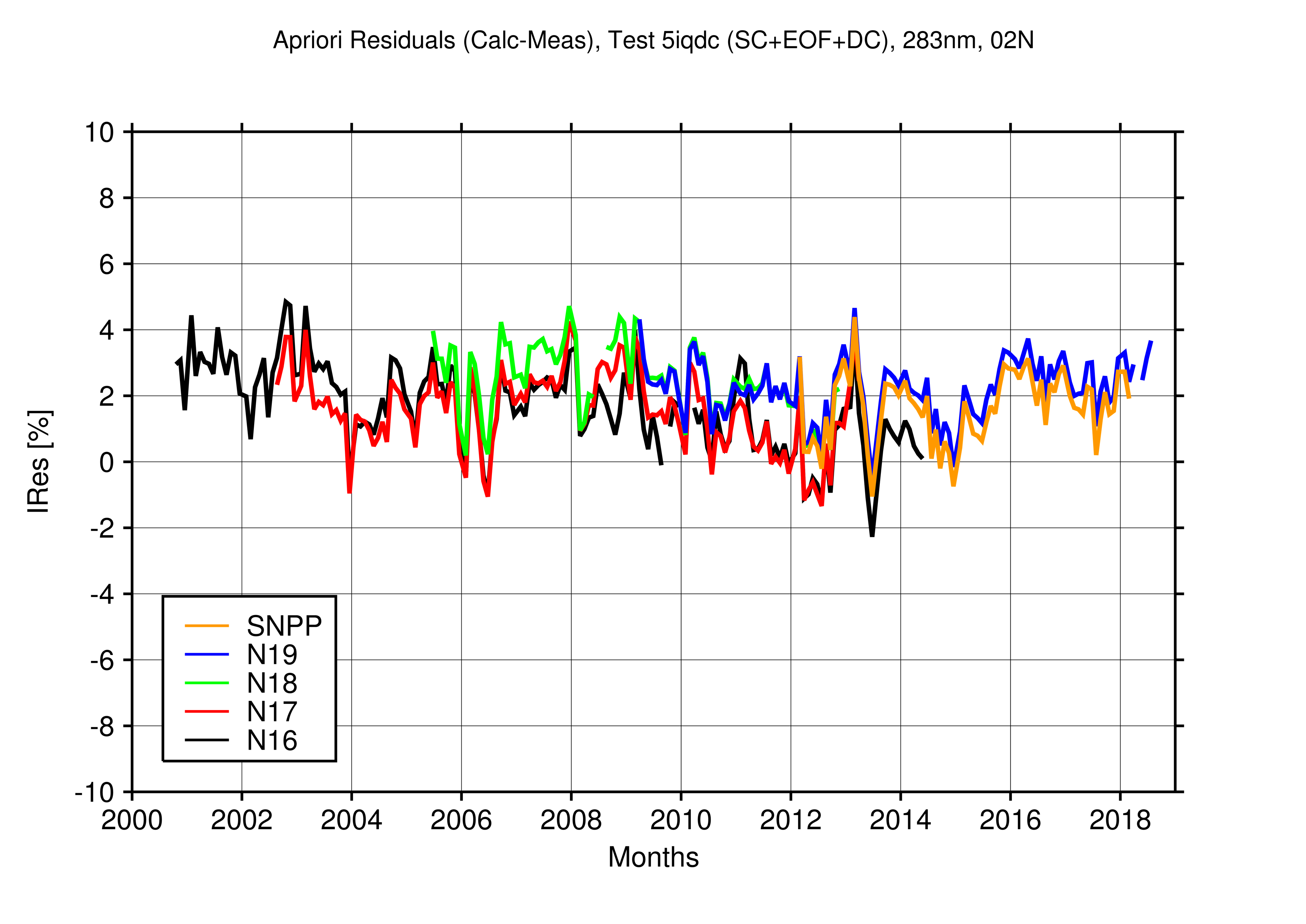 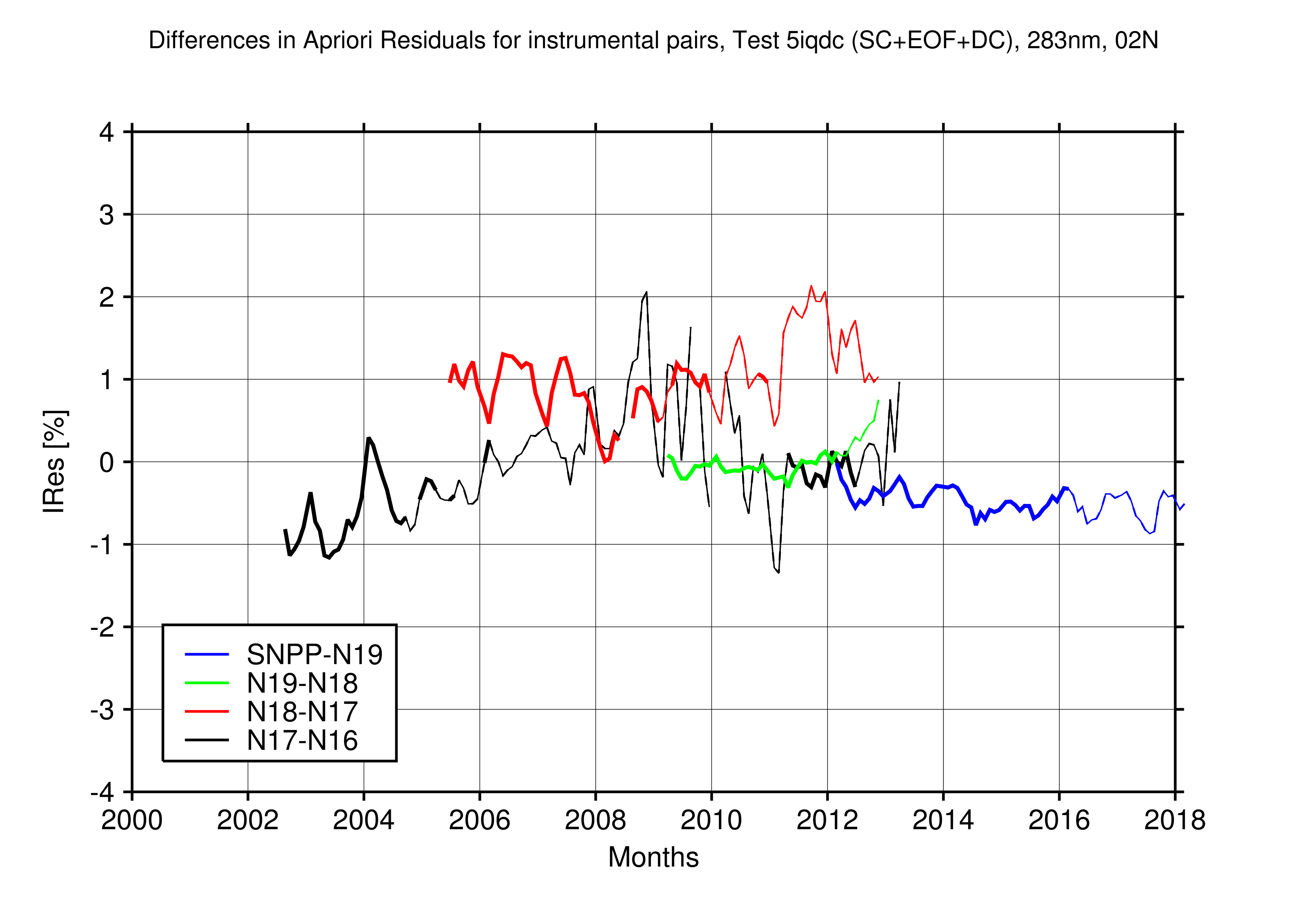 Limit to dSZA < ±15∘
19
GSICS Annual Meeting 2021, April 1, 2021
Mean differences in O3 for instrumental pairs w/o adjustments
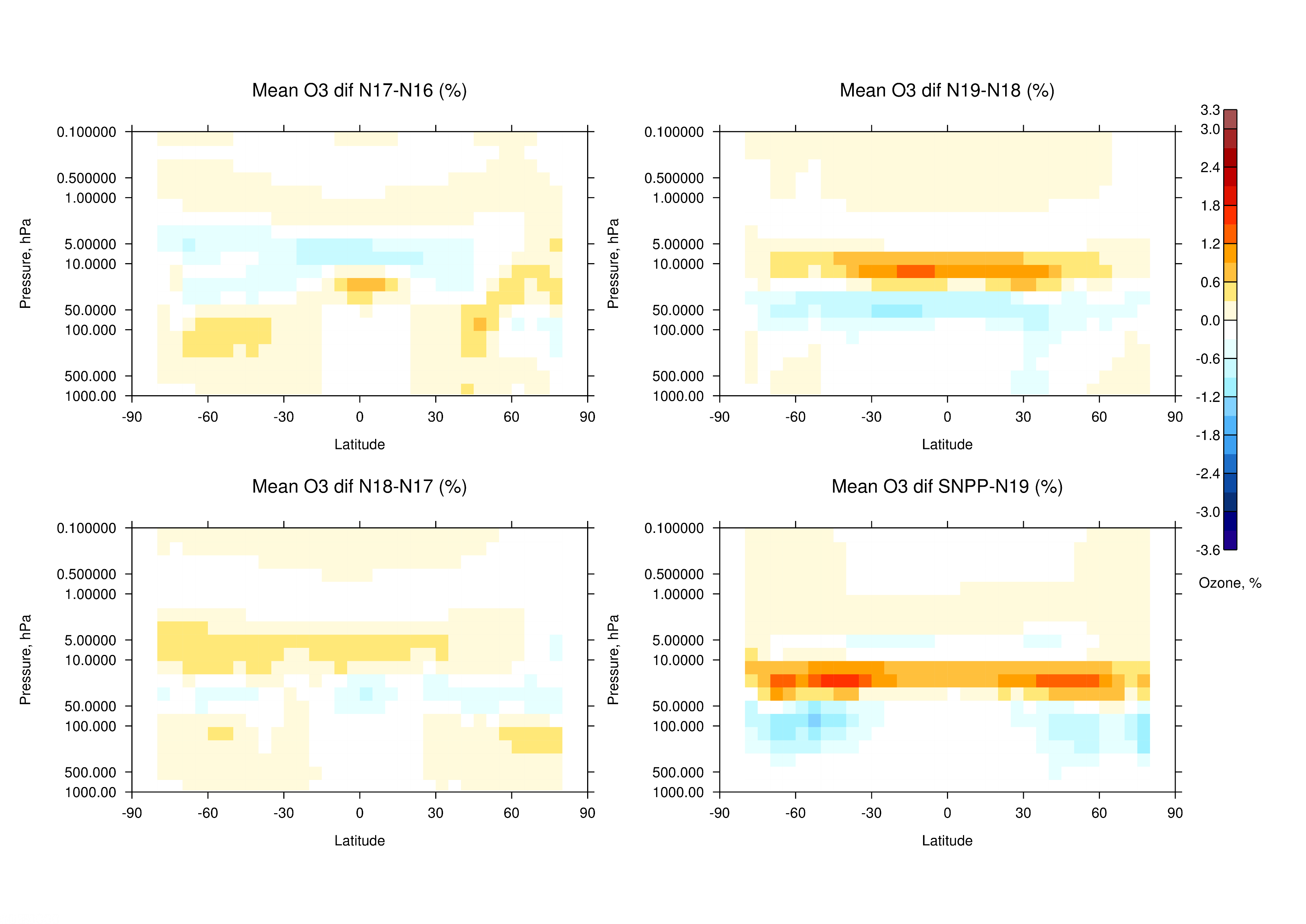 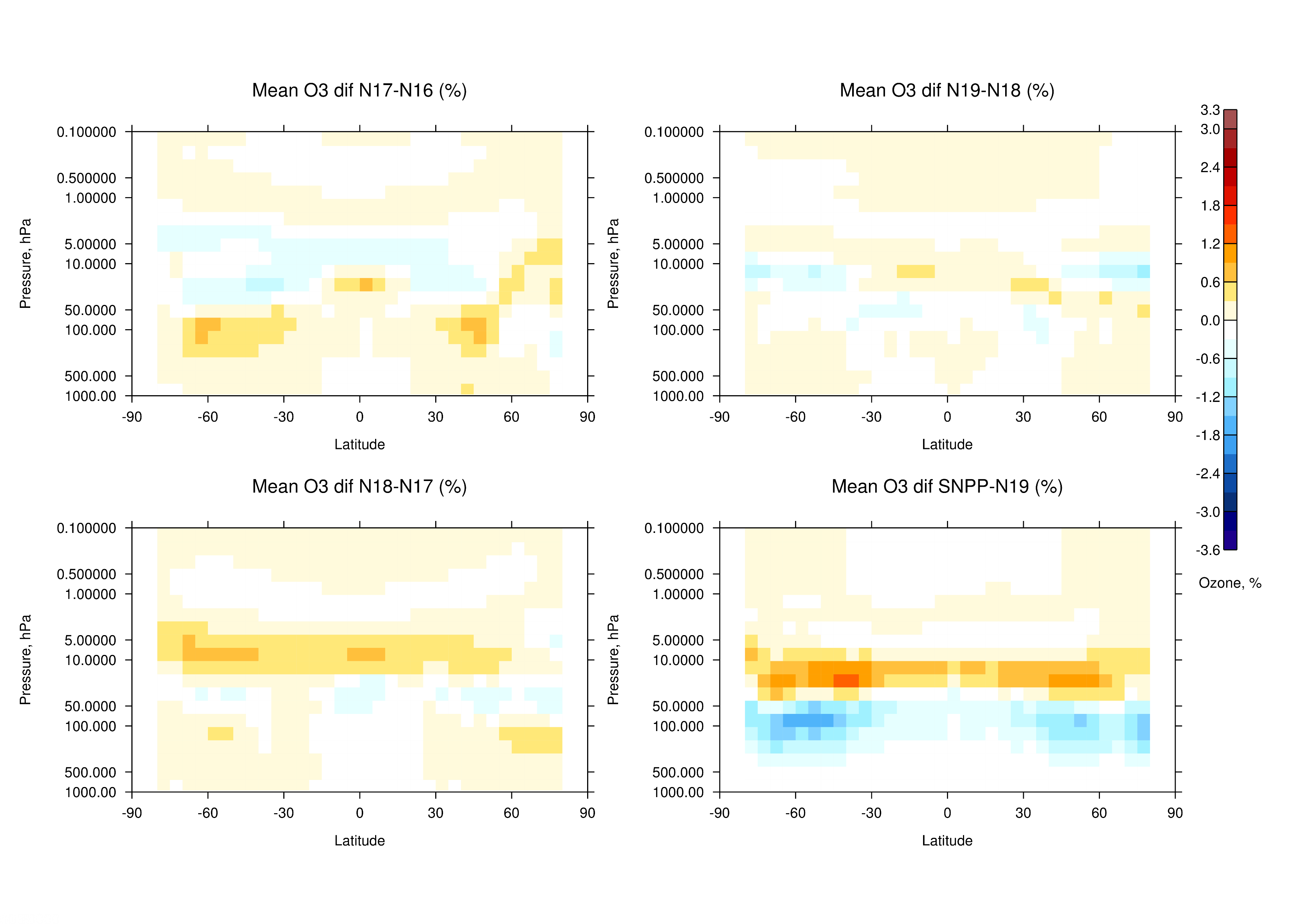 BEFORE
AFTER
AFTER
BEFORE